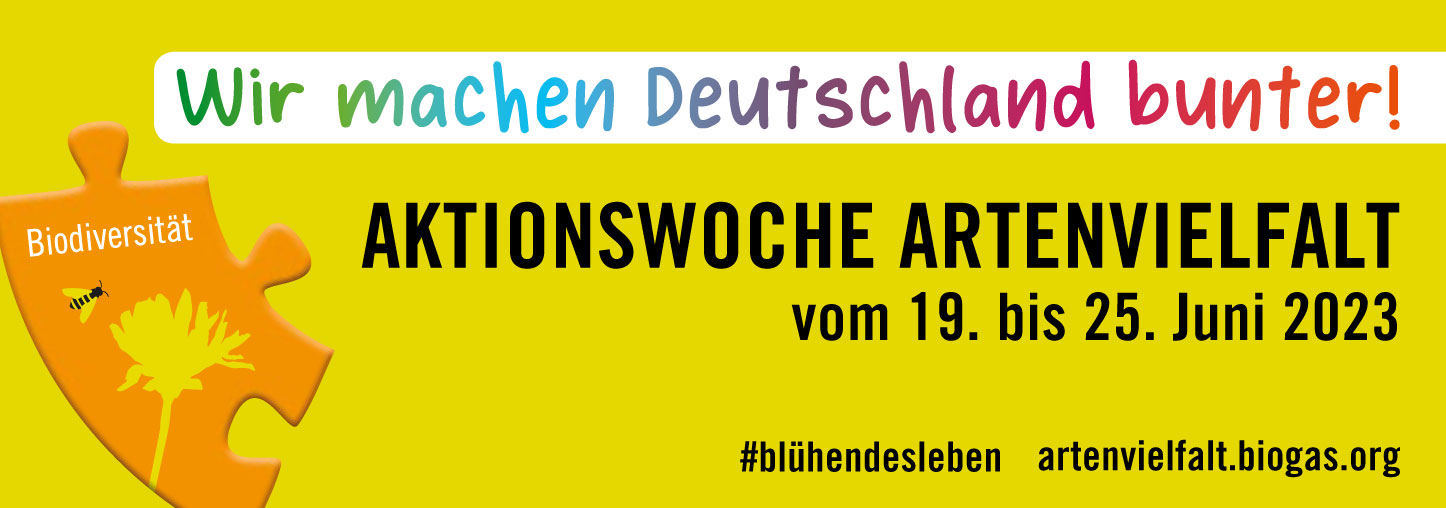 Auf Folie 1 Ihr Logo (am besten freigestellt) auf den Platzhalter ziehen oder durch Klicken auf Symbol hinzufügen.
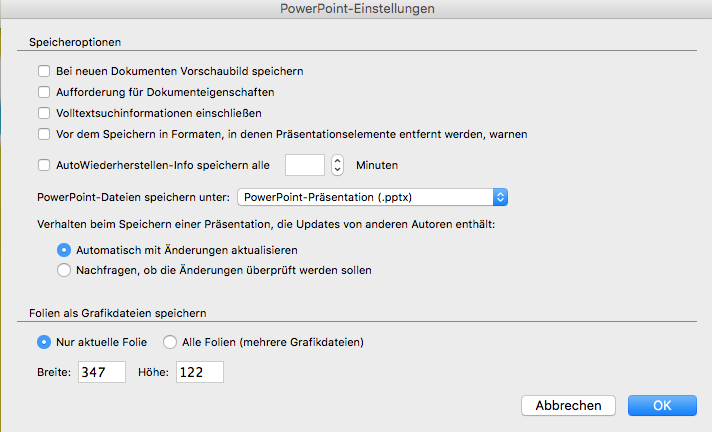 Beim Speichern als JPEG die Breite und Höhe eingeben